องค์ประกอบของคอมพิวเตอร์และภาษาซี
030523300- Computer Programming
Asst. Prof. Dr. Choopan Rattanapoka
ระบบคอมพิวเตอร์
คอมพิวเตอร์ 
อุปกรณ์ทางอิเล็กทรอนิกส์ที่ทำงานตามคำสั่งในการจัดการกับข้อมูล
 ระบบคอมพิวเตอร์ได้ถูกแบ่งออกเป็น 2 องค์ประกอบได้แก่
ฮาร์ดแวร์ (Hardware) : เป็นอุปกรณ์ทางกายภาพที่ประกอบขึ้น
ซอฟต์แวร์ (Software)  : โปรแกรมที่ถูกสร้างขึ้นมาเพื่อสั่งให้ฮาร์ดแวร์ทำงานได้ตามที่ต้องการ
ระบบคอมพิวเตอร์
ฮาร์ดแวร์
ซอฟต์แวร์
Computer Hardware
องค์ประกอบฮาร์ดแวร์ของระบบคอมพิวเตอร์ประกอบไปด้วย 4 ส่วนหลัก
ตัวประมวลผลกลาง (Central processing unit หรือเรียกสั้นๆว่า ซีพียู (CPU) )
หน่วยความจำ (Memory) ซึ่งรวม Primary storage และ Auxiliary storage
อุปกรณ์อินพุต 
    (Input Device)
อุปกรณ์เอาต์พุต 
    (Output Device)
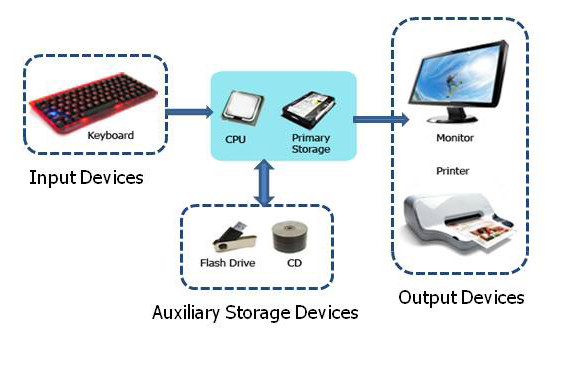 Central Processing Unit (CPU)
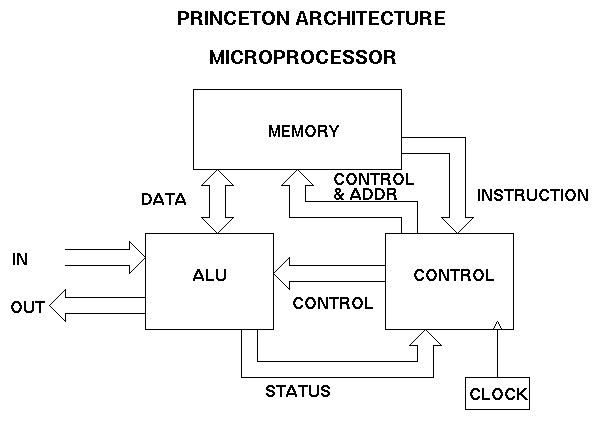 ซีพียูเป็นอุปกรณ์ที่ทำงานตามชุดคำสั่งที่กำหนด
มีความสามารถในการคำนวณทางคณิตศาสตร์  ตรรกศาสตร์ และสามารถติดต่อรวมทั้งควบคุมอุปกรณ์ต่างๆได้
Central Processing Unit (CPU) ต่อ
จำนวนบิตของซีพียูจะเป็นตัวเลขที่บอกขนาดความยาวของรีจิสเตอร์ในการประมวลผล ปัจจุบันซีพียูที่วางจำหน่ายส่วนใหญ่มีขนาด 64 บิต (แต่รองรับการทำงานแบบ 32 บิตด้วย) 
ในอดีตความเร็วของซีพียูจะบอกเป็นความเร็วของสัญญาณนาฬิกาที่ป้อนให้กับตัวซีพียู เช่น Pentium4 2GHz, Celeron 1.2 GHz  
ปัจจุบันจึงมีการเปลี่ยนแปลงสถาปัตยกรรมภายในของซีพียูโดยเพิ่มหน่วยประมวลผลที่เรียกว่า ALU (Arithmetic Logic Unit) มากกว่าหนึ่งหน่วยลงไปในชีพียู ปัจจุบันที่เรารู้จักกันว่า คอร์ (Core)
สำหรับ Intel มีเทคโนโลยีที่ชื่อว่า HyperThreading เพิ่มเติม
Core i3  :  2 cores / 4 Threads
Core i5  :  4 cores / 4 Threads
Core i7 :   4 cores / 8 Threads
หน่วยความจำ (Memory)
หน่วยความจำของคอมพิวเตอร์สามารถแบ่งออกเป็น 2 ชนิดคือ 
หน่วยความจำหลัก 
หน่วยความจำสำรอง 
หน่วยความจำหลัก (Primary Storage) 
มีหน้าที่เก็บชุดคำสั่งที่ใช้สั่งงานซีพียู และ เก็บข้อมูลต่างๆที่จะให้ซีพียูประมวลผลรวมทั้งเก็บผลลัพธ์ที่ได้จากการประมวลผล 
หน่วยความจำหลักในคอมพิวเตอร์เรียกว่า  RAM (Random Access Memory)
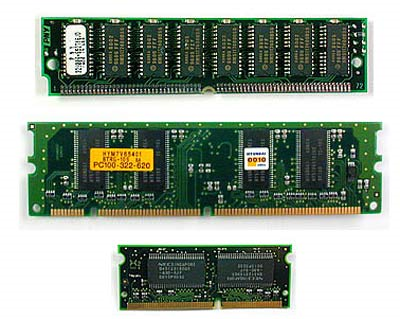 หน่วยความจำ (Memory) ต่อ
หน่วยความจำสำรอง (Auxiliary memory)
บางทีเรียกกันว่า Secondary memory หมายถึงหน่วยความจำหรือหน่วยเก็บที่ใช้เก็บข้อมูลนอกเครื่องคอมพิวเตอร์ (เพิ่มไปจากหน่วยความจำหลัก)
ซึ่งสามารถใช้เก็บข้อมูลแบบถาวรได้ แต่การทำงานจะช้ากว่าหน่วยความจำหลักแต่มีราคาที่ถูกกว่า หน่วยความจำสำรองเช่น Hard disk,   CD-ROM และ Flash drive
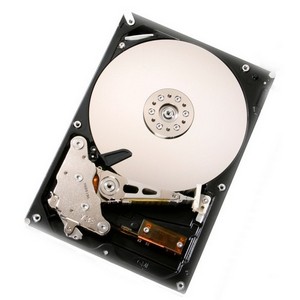 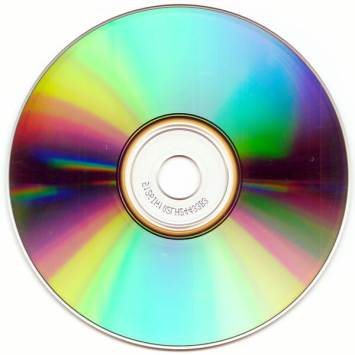 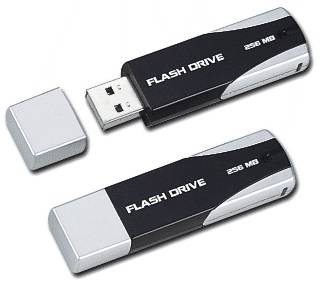 อุปกรณ์อินพุต (Input Devices)
เป็นอุปกรณ์ที่ใช้รับข้อมูลในรูปแบบต่างๆ จากภายนอกคอมพิวเตอร์ แล้วแปลงข้อมูลที่รับให้อยู่ในรูปแบบ Binary ซึ่งสามารถสื่อสารกับซีพียูได้
เครื่องแสกน(Scanner) 
เครื่องอ่านบาร์โค้ด(Barcode Reader) 
คีย์บอร์ด(Keyboard)
เมาส์(Mouse)
Trackball
Joystick ฯลฯ
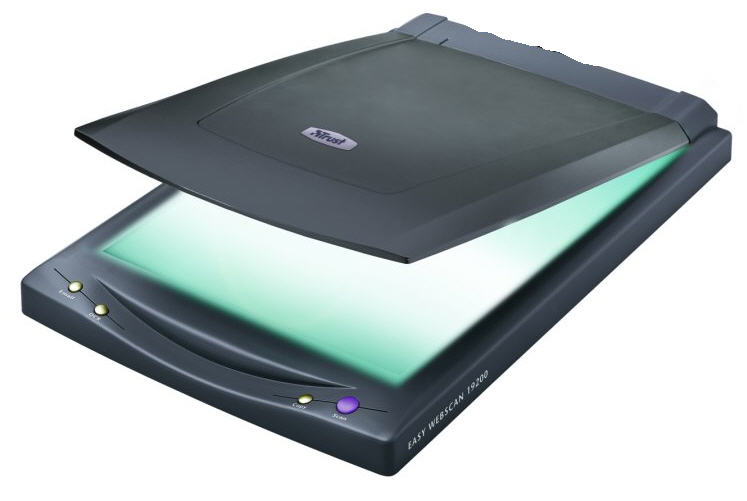 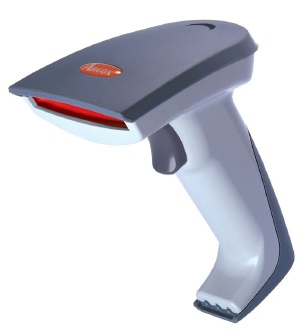 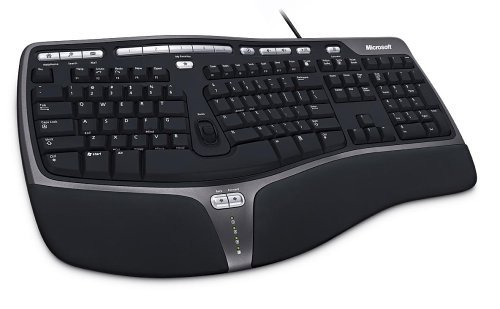 อุปกรณ์เอาท์พุต (Output Devices)
เป็นอุปกรณ์ที่แปลงข้อมูลแบบ Binary จากซีพียู/คอมพิวเตอร์ไปเป็นข้อมูลในรูปแบบอื่นหรือให้อุปกรณ์นั้นทำงานอย่างใดอย่างหนึ่งตามลักษณะข้อมูล 
เครื่องพิมพ์ (Printer) 
ลำโพง (Speaker) 
จอภาพ (Monitors) เป็นต้น
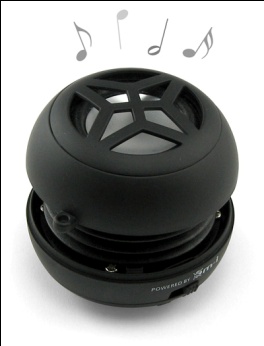 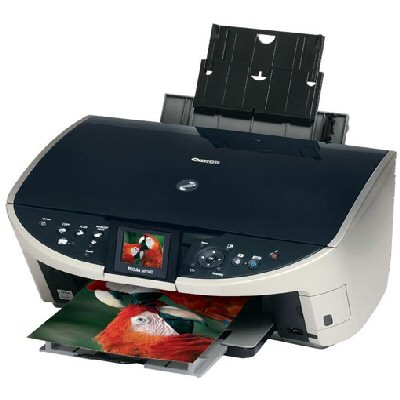 วิวัฒนาการของคอมพิวเตอร์
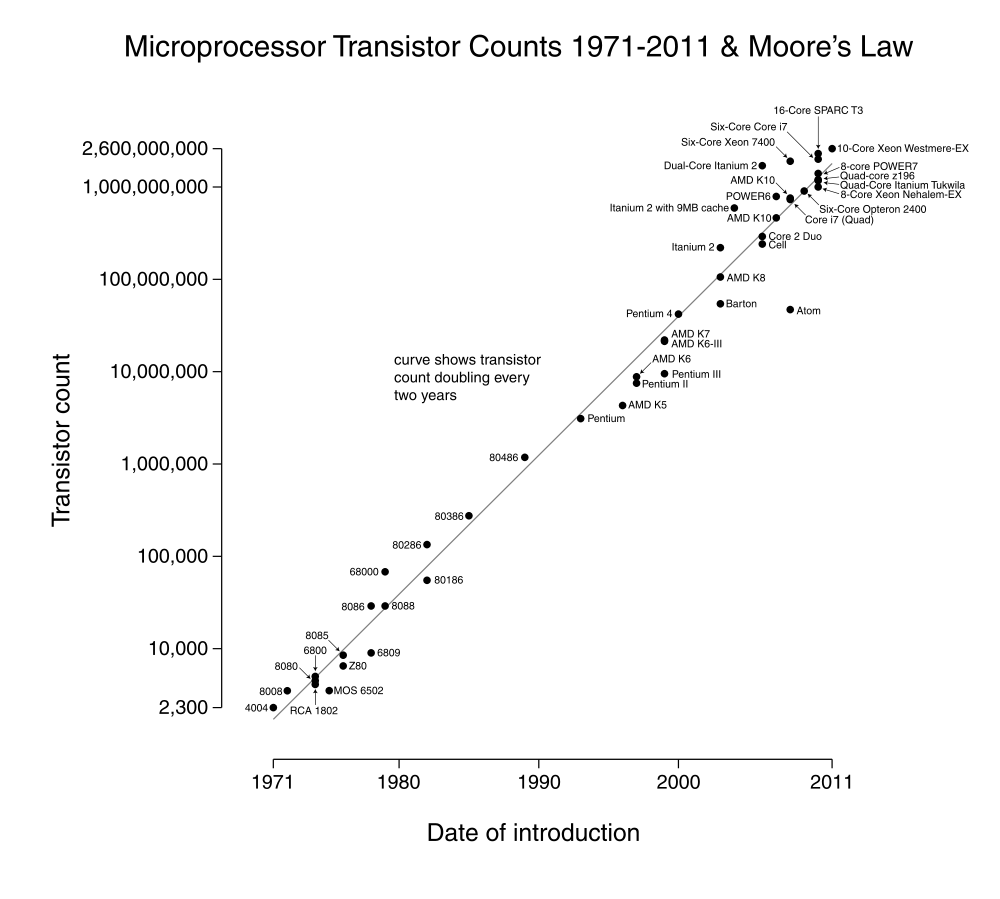 วิวัฒนาการของคอมพิวเตอร์
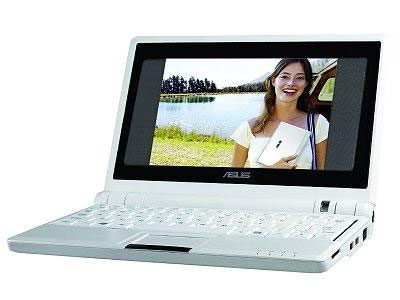 Netbook
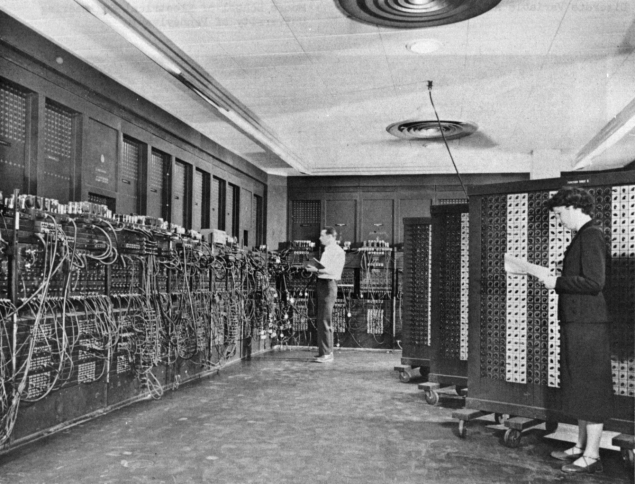 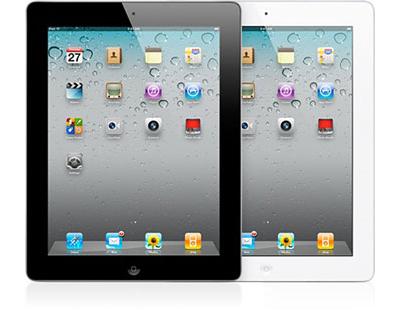 Tablet
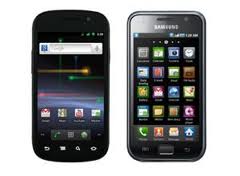 ENIAC
น้ำหนัก : 27 ตัน
ขนาดประมาณ : 63 m²
Smart phone
Software
ซอฟต์แวร์คอมพิวเตอร์ถูกแบ่งออกเป็น 2 ประเภทใหญ่ 
ซอฟต์แวร์ระบบ (System software) และ
ซอฟต์แวร์ประยุกต์ (Application software)
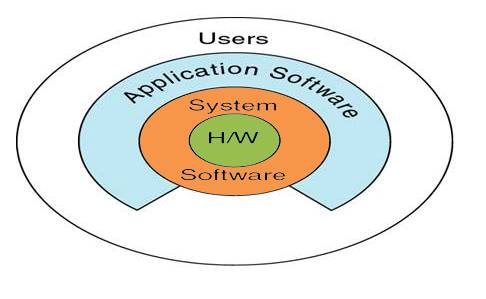 ซอฟต์แวร์
ซอฟต์แวร์ระบบ
ซอฟต์แวร์ประยุกต์
การพัฒนาซอฟต์แวร์ (Software Development)
การพัฒนาซอฟต์แวร์หมายถึงขบวนการ การเขียนรหัส/โปรแกรมด้วยภาษาคอมพิวเตอร์ซึ่งการพัฒนาซอฟต์แวร์แบ่งออกเป็นขั้นตอนต่างๆ ดังนี้
การกำหนดความต้องการ ปัญหาที่ต้องการใช้คอมพิวเตอร์ช่วยในแก้ไข
การวิเคราะห์ตัวปัญหา  ได้แก่การกำหนดข้อมูลขาเข้าและรูปแบบผลลัพธ์ที่ต้องการได้
การออกแบบ  ได้แก่การออกแบบวางแผนถึงวิธีการแก้ไขปัญหาที่จะเกิดขึ้น
การเขียนโปรแกรม ได้แก่การเขียนโปรแกรมด้วยภาษาทางคอมพิวเตอร์เพื่อแก้ไขปัญหา
การทดสอบ ได้แก่การทดสอบเพื่อดูผลของการแก้ไขปัญหา
การปรับปรุงแก้ไขโปรแกรม ได้แก่ในกรณีที่โปรแกรมยังไม่สามารถทำงานได้อย่างสมบูรณ์ต้องนำไปแก้ไขปรับปรุงใหม่เพื่อให้ได้ผลลัพธ์ที่ถูกต้องตามที่ต้องการ
คำศัพท์เทคนิคที่ใช้ในการพัฒนาซอฟต์แวร์
Edit  คือการเขียนและแก้ไขโปรแกรมด้วยภาษาคอมพิวเตอร์
Build หรือ Compile คือการแปลโปรแกรมทีเขียนด้วยภาษาคอมพิวเตอร์ให้เป็นภาษาเครื่อง
Execute หรือ Run  คือการสั่งงานภาษาเครื่องที่ได้ให้ทำงาน
Debug คือการหาจุดผิดพลาดของโปรแกรม
Integrated Development Environment (IDE) software เป็นเครื่องมือในการพัฒนาซอฟต์แวร์แบบเบ็ดเสร็จสำหรับวงจรการ “edit-compile-execute-debug”
ภาษาคอมพิวเตอร์ (Computer Languages)
ภาษาคอมพิวเตอร์นั้นสามารถแบ่งออกเป็นประเภทใหญ่ๆ 3 ประเภทคือ 
ภาษาโปรแกรมระดับต่ำ (Low-level Programming Language)
ภาษาโปรแกรมระดับสูง (High-level Programming Language) 
ภาษาโปรแกรมระดับสูงมาก (Very High-level Programming Language)
แนะนำภาษาซี
ภาษาซีได้ถูกพัฒนาขึ้นโดยนายเดนนิส ริทชี่ ณ ศูนย์วิจัยเบล ในสหรัฐอเมริกา เมื่อปี ค.ศ. 1972 จนกระทั่งปี ค.ศ. 1978  นายไบรอัน เคอร์นิแกน และนายเดนนิส ริทชี่  ได้จัดทำข้อกำหนดมาตรฐานของภาษาซี ซึ่งนิยมเรียกกันว่า K&R หลังจากนั้นปี ค.ศ. 1980 ภาษาซี ก็ได้รับความนิยมมากขึ้น มีการพัฒนา compiler ภาษาซีออกมามากมาย
ภาษาซีเป็นภาษาที่มีความใกล้เคียงกับภาษาระดับต่ำ จึงทำให้มีความเร็วในการทำงานสูง และในขณะเดียวกันภาษาซีก็ยังมีความเป็นภาษาระดับสูง ทำให้นักพัฒนาสามารถที่จะพัฒนาโปรแกรมได้ โดยเน้นไปที่การแก้ปัญหาที่ต้องการได้อย่างอิสระโดยไม่ต้องคำนึงถึง ฮาร์ดแวร์
ภาษาซีเป็นภาษาโปรแกรมคอมพิวเตอร์ที่ได้รับความนิยมและมีการพัฒนาอย่างต่อเนื่อง 
ระบบปฏิบัติการยอดนิยมส่วนใหญ่ไม่ว่าจะเป็น Windows XP, Linux, UNIX, MAC OS X พัฒนาขึ้นด้วยภาษาซี 
ภาษาซียังถูกใช้ในการพัฒนาภาษาระดับสูงอื่นๆ เช่น PHP, Perl, Ruby และ Python
ภาษาซีเป็นภาษาต้นตระกูลของภาษายอดนิยมอื่นๆ เช่น C++, Java, PHP ซึ่งจะมีโครงสร้าง        และไวยากรณ์ของภาษาคล้ายคลึงกับภาษาซี
สายพันธุ์ภาษาโปรแกรม
ภาษาโปรแกรมยอดนิยม July 2015 (tiobe.com)
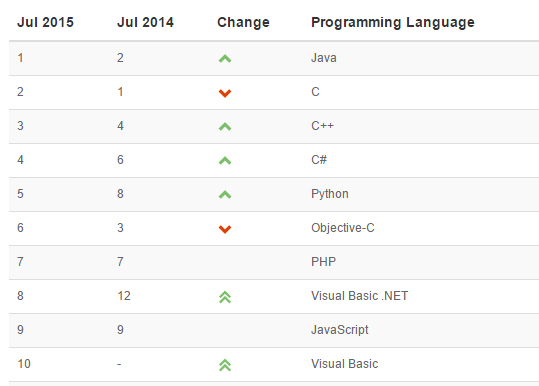 ขั้นตอนการพัฒนาโปรแกรมภาษาซี
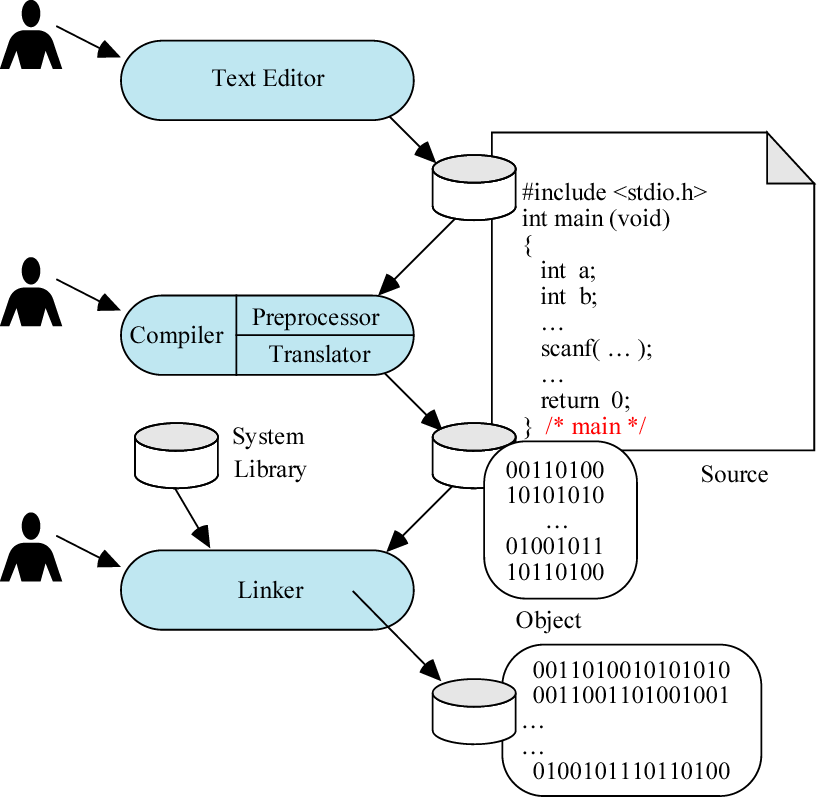 CodeBlocks IDE
Free IDE for developing software using C/C++ programming language
Site: http://www.codeblocks.org/
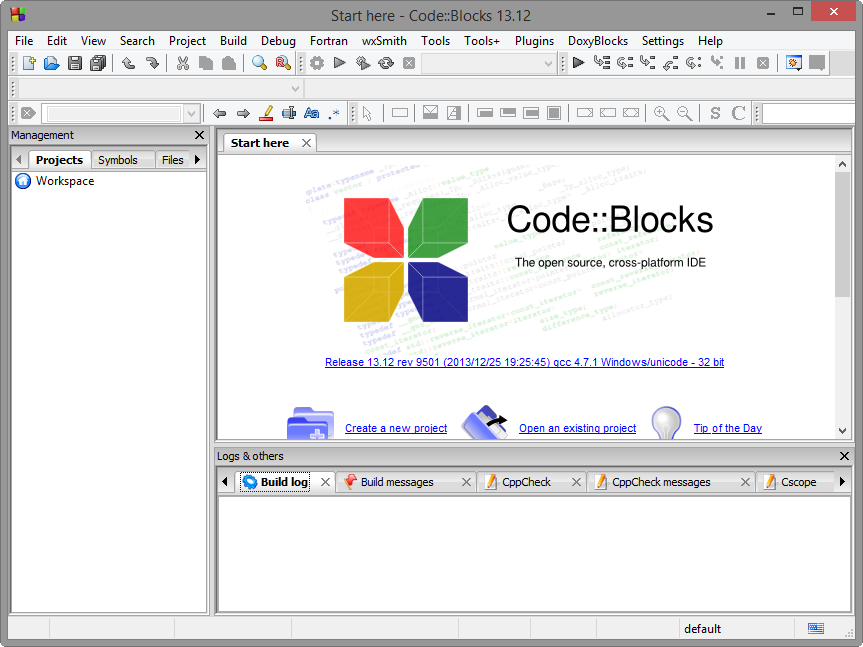 New Project
File  New  Project
Choose Project Type
เลือก Console Application
คลิ๊ก Go, แล้วกด Next
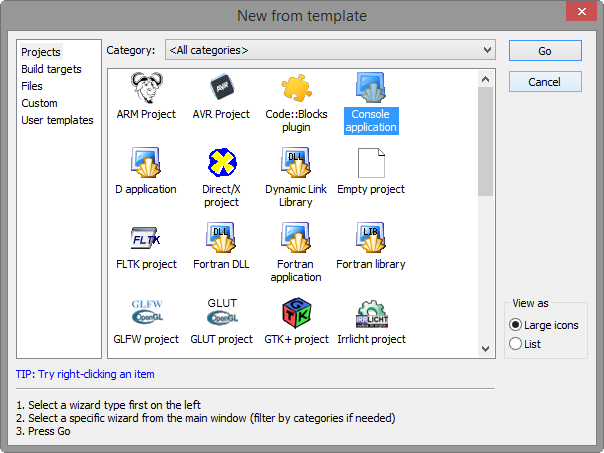 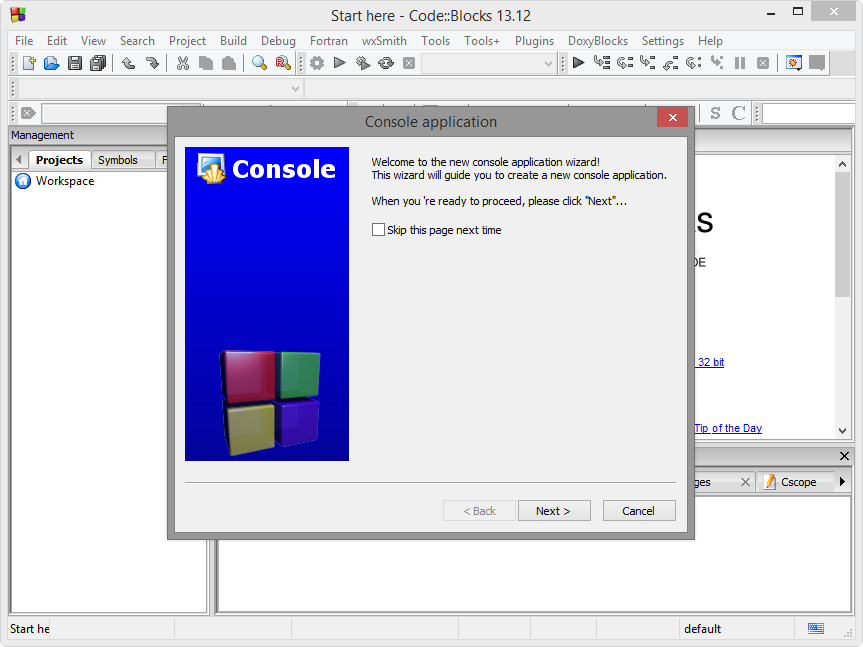 Select the language
เลือก C แล้วกด Next
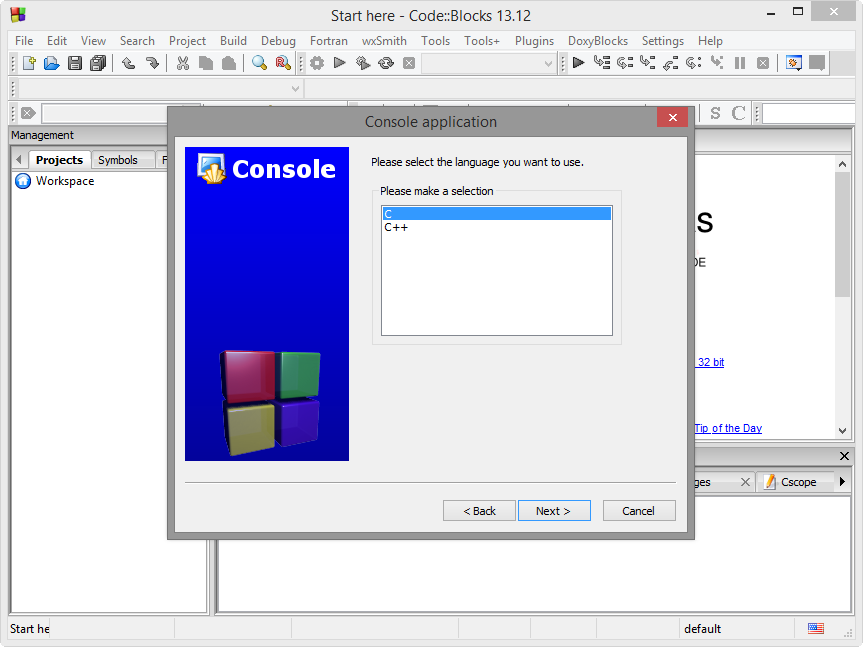 Project Location
พิมพ์ชื่อโปรเจ็ค ที่ “project title”
เลือกตำแหน่งใน Harddisk ที่จะเก็บไฟล์ต่างๆ
Choose Compiler
กดปุ่ม Finish
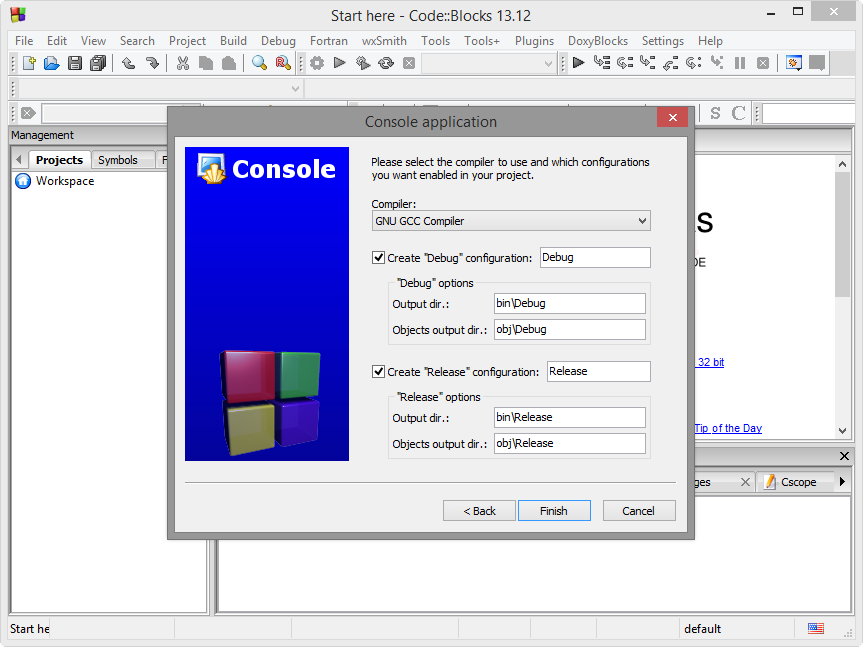 Default Source Code
Run Menu
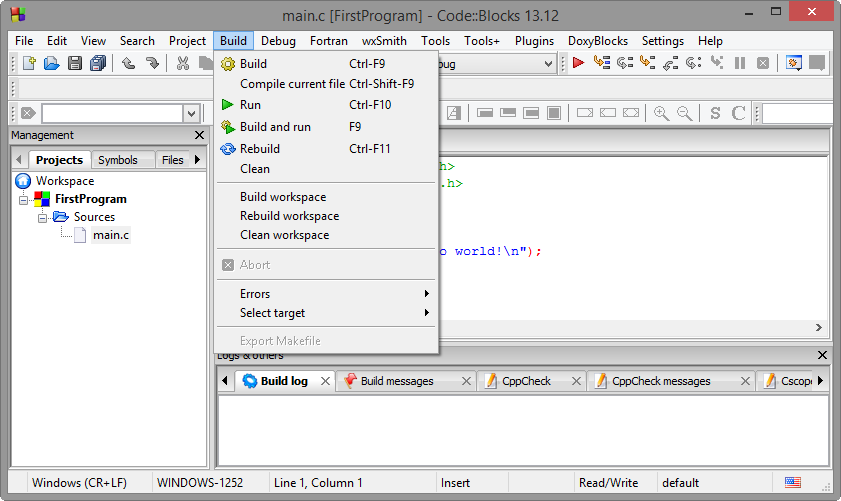 Build
Run
Build and Run (F9)
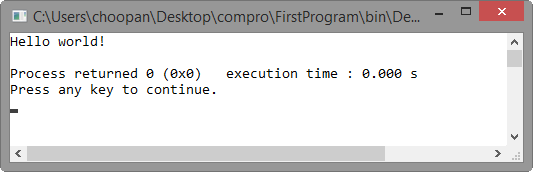 โครงสร้างของภาษาซี
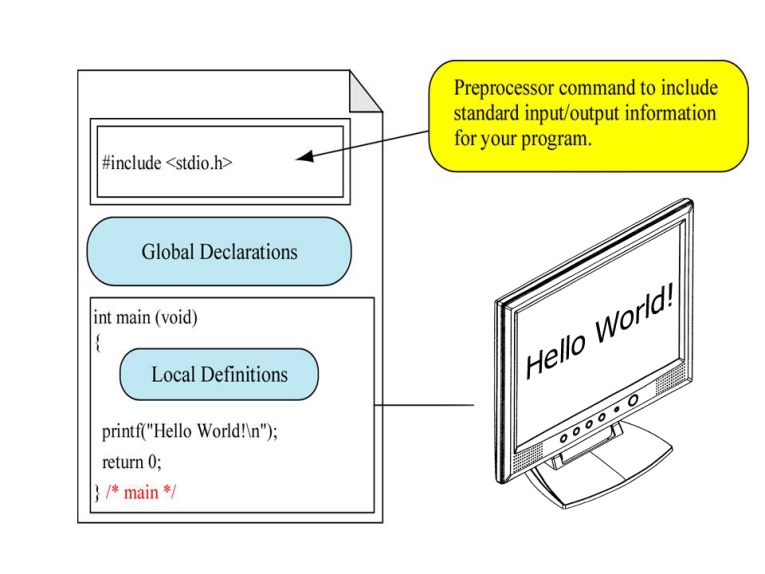 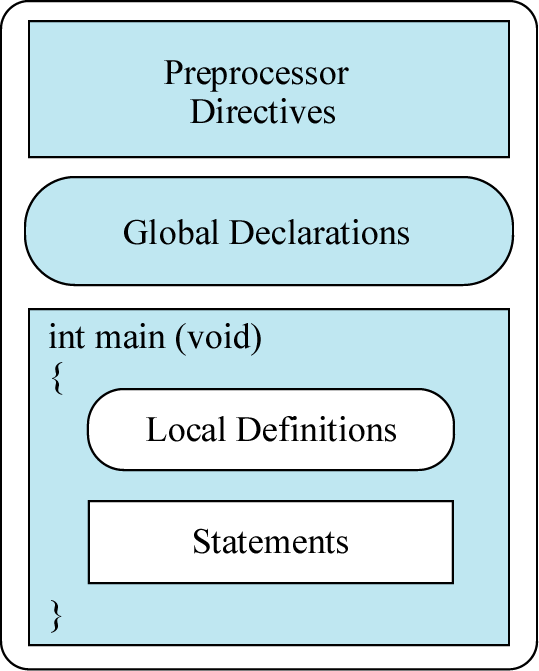 ตัวอย่าง Source Code ภาษา C
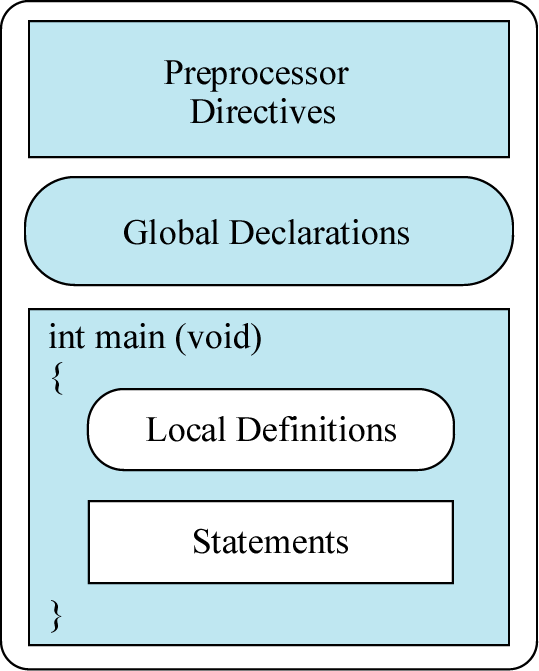 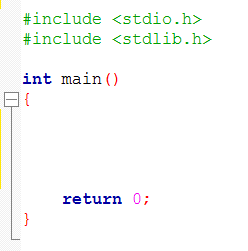 Your code
Hello World
printf(“ข้อความ”); 
เป็นฟังก์ชันมาตรฐานของภาษา C ใช้สำหรับแสดง ข้อความ ออกบนหน้าจอ
ทดลองอะไรเล่น ๆ
ให้ลองเอา semicolon(;) ออกจากบรรทัด 
    printf(“Hello World”);
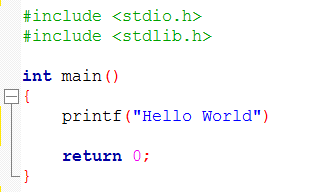 Compile Error
โปรแกรมจะแสดง จุดสี่เหลี่ยมสีแดง ใกล้ๆ บริเวณที่มีปัญหาในการ Compile โปรแกรม
ข้อความแจ้งว่า ประมาณบรรทัดที่ 9 
syntax error before “return”
Hello World! (again)
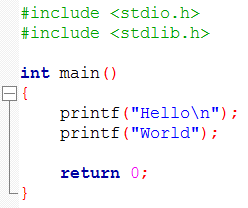 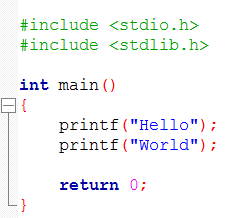 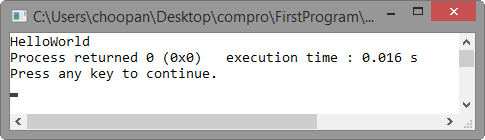 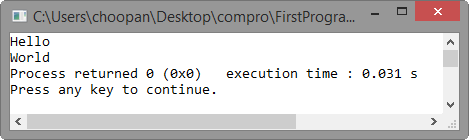 \n  เป็นตัวอักขระพิเศษที่ใช้บอก printf ว่าให้ขึ้นบรรทัดใหม่
Quiz 1
จงหาผลลัพธ์จากการทำงานของโปรแกรม
Quiz 2
จงหาผลลัพธ์จากการทำงานของโปรแกรม
การใช้ comment ในภาษาซี
การเขียน comment ในโปรแกรมต้นฉบับ
//   เป็นการใช้งานแบบ C++ 
ข้อความหลัง // จนสิ้นสุดบรรทัดคอมไพเลอร์จะไม่สนใจ
/*    */  เป็นแบบ C 
ซึ่งคอมไพเลอร์จะไม่อ่านข้อความระหว่าง /* และ */
QUIZ 3
จงหาผลลัพธ์จากการทำงานของโปรแกรม
QUIZ 4
จงหาผลลัพธ์จากการทำงานของโปรแกรม
QUIZ 5
จงหาผลลัพธ์จากการทำงานของโปรแกรม